2021 год
Государственная услуга «Выдача архивных справок, копий архивных документов или архивных выписок» доступна на портале электронного правительства без электронной цифровой подписи посредством ввода одноразового пароля.

Для получения услуги с помощью одноразового пароля пользователю необходимо:
Авторизоваться на портале «Электронного правительства» www.egov.kz
Указать индивидуальный идентификационный номер (ИИН) и номер мобильного телефона, зарегистрированного в мобильной базе граждан. Для этого номер мобильного должен быть привязан к ИИН, что можно сделать в личном кабинете пользователя на сайте «Электронного правительства» либо обратившись в Центр обслуживания населения.
После введения ИИН и номера телефона пользователю будет автоматически предоставлен одноразовый пароль, с помощью которого он сможет получить госуслугу.
 
Одноразовый пароль, это sms-уведомление, которое приходит на мобильный телефон гражданина после отправки запроса. Запросивший получает на телефон проверочный код, далее нужно ввести код на eGov.kz. При вводе кода портал автоматически проверяет номер гражданина в базе мобильных граждан mGov, в случае совпадения номера телефона с номером зарегистрированном в данной базе результат запрошенной услуги будет предоставлен незамедлительно. Для того чтобы зарегистрироваться в базе мобильных граждан, необходимо зайти в «Личный кабинет», в графе «телефон» указать номер мобильного телефона. Вместе с тем, привязать номер телефона к ИИН, можно также обратившись в фронт-офисы НАО «ГК» Правительство для граждан».
Срок оказания государственной услуги:      
1) со дня сдачи пакета документов - в течение 11 (одиннадцати) рабочих дней.2) в случаях, когда для оказания государственной услуги необходимо изучение документов двух и более организаций, а также периода более чем за 5 (пять)  лет, услугодателем срок оказания государственной услуги продлевается не более чем на 30 (тридцать) календарных дней после истечения срока оказания государственной услуги, о чем извещается услугополучатель посредством отправки письма по адресу, указанному в заявлении, в течение 3 (трех) календарных дней со дня продления срока 
рассмотрения.
В случае установления факта неполноты представленных документов услугодатель дает письменный мотивированный отказ в дальнейшем рассмотрении заявления.

        Результат оказания государственной услуги:
1) результат оказания государственной услуги – архивная справка о подтверждении либо ответ об отсутствии запрашиваемых сведений социально-правового характера  и (или) заверенные копии или архивные выписки из архивных документов.
2) форма предоставления результата оказания государственной услуги – бумажная. На портале выдается уведомление с указанием места и даты получения результата оказания государственной услуги.

Стоимость услуги -  Бесплатно
    
Услугополучатель обеспечивает хранение результата оказания государственной услуги в течение 1 (одного)  года.

Контактные телефоны справочных служб по вопросам оказания государственной услуги указаны на интернет-ресурсе Министерства www.mks.gov.kz в разделе «Государственные услуги». Единый контакт-центр по вопросам оказания государственных услуг: 1414, 8-800-080-7777
ГОСУДАРСТВЕННАЯ УСЛУГА
“Выдача архивных справок, копий архивных документов или архивных выписок” 

при обращении в 
государственную организацию 
через Портал электронного
правительства
 с помощью одноразового пароля
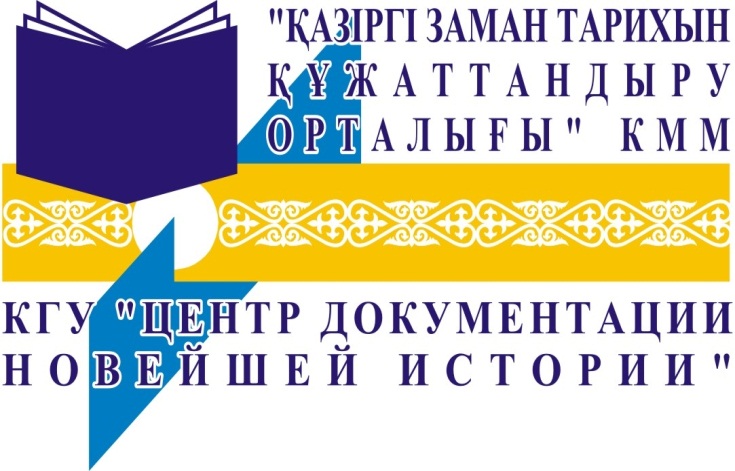 п